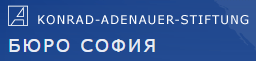 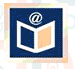 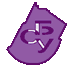 НАСТАВНИЧЕСТВОто
ФАКТОР ЗА УСПЕШНОТО ВКЛЮЧВАНЕ НА МЛАДИТЕ УЧИТЕЛИ В ОБРАЗОВАТЕЛНАТА СИСТЕМА
проф. д.п.н. Дора Левтерова
ПУ „ПАИСИЙ ХИЛЕНДАРСКИ“
НАСТАВНИЧЕСТВОТО
индивидуална подкрепа от учител - експерт за 
професионално развитие и кариера на наставлявания.
ЦЕЛ на наставничеството
 оказване на помощ на младите учители за формиране на професионална компетентност, идентичност и 
кариерно развитие.
Функции на наставничеството
психологическо
професионално
кариерно
НАСТАВНИЧЕСТВО
Древни общества – инициация

Омир Одисей, Телемах, МЕНТОР
“някой, който дава мъдрост  и споделя знания с някой по-малко опитен”.
 
Сократ, Платон. 
Светско и религиозно разбиране за наставничеството - наставникът като носител на истината, пазител на вековния опит и завета на предците, а понякога и източник на свещеното знание. 
Съвременното разбиране за менторство - Франсоа Фенелон /1699/ - „Приключенията на Телемах”
Oxford English Dictionary - думата „ментор” за първи път се появява в английския език през 1750 г. при Филип Честърфийлд в „Писма до сина"
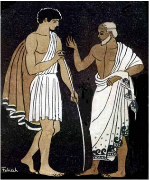 НАУЧНИ ОСНОВИ НА НАСТАВНИЧЕСТВО
ЕВРОПА - XVII век Я.А.Коменски, Little (1990), Similarly, Gold (1996) Wang & Odell (2002) Harrison, Dymoke and Pell (2006) Rippon and Martin (2006), Ittel и Raufelder (2009), Ittel и Wakenhut (2010) …….

РУСИЯ - XIX век - К.Д. Ушинский, XIX век - О.Е. Лебедев, Ю.Л.Львов, А.А.Мезенцев, В.А.Сухомлинский, В.М.Шепел, О.А.Абдуллина, Е.А. Климов, А.Н. Леонтьев, А.К. Маркова, В.И. Слободчиков, Л.М. Митина, М.И.Махмутов, Н.Г. Никандрова, И.Г.Шамсутдинов, Лапина, О.А., Льюис Г., С.Н.Силина, И.Г.Столяр ……

САЩ - Lortie (1975), Veenman (1984), Weinstein (1988), Glickman, Gordon, & Ross-Gordon (1995 г.) Serpell и Bozeman (1999), Feiman-Nemser (1996), Sanders (1996), Darling-Hammond & Youngs (2002), Villani (2002), Allington (2003) ……

БЪЛГАРИЯ - Петкова, И. (2012)., Кривирадева, Б. (2013) Пенева, М (2015); Цоков, Г. (2015), Левтерова, Д. (2017) …..
НАСТАВНИЧЕСТВОТО
ДВА АСПЕКТА : 
образованието на учители 
въвеждане и развитие на учителя в реална работна среда в училище.
Наставничеството в образованието - метод 
за задържане на начинаещите учители на работа и 
за показател за тяхната ефективност в класната стая
Claycomb (2000)
ТЕРАПЕВТ
СУПЕРВАЙЗЕР
ОБУЧИТЕЛ
РОЛЕВИ ПОЗИЦИИ 
НА НАСТАВНИКА
И Т.Н.
И Т.Н.
НАСТАВНИЦИТЕ НЕ СА ВИНАГИ ПО-СТАРИ
Типичната представа за НАСТАВНИКА е че е по-стар, но…
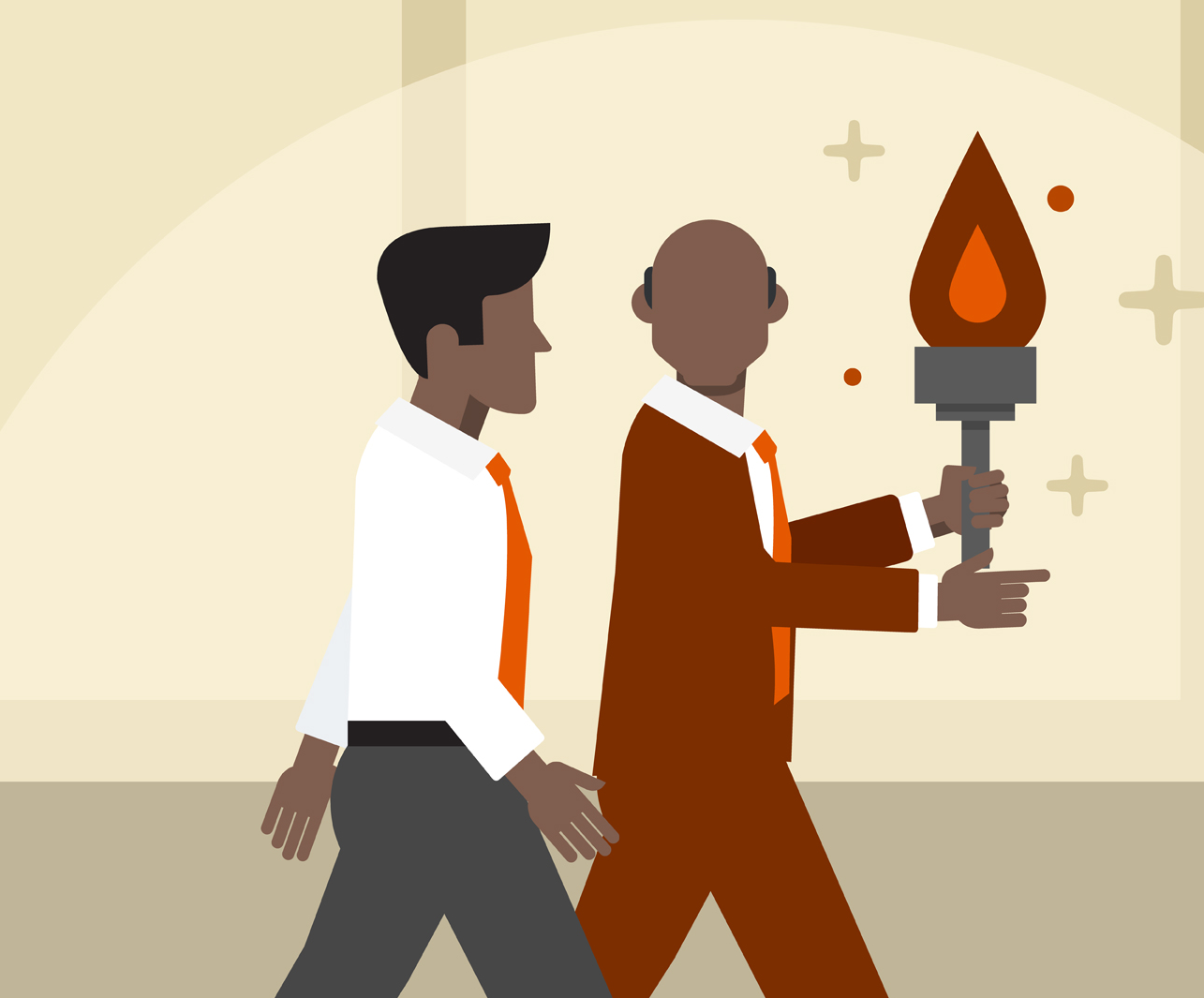 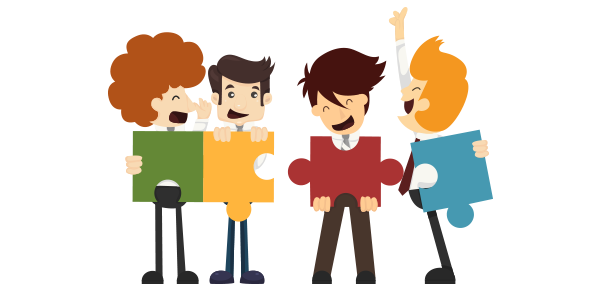 …знанията и опита могат да се разпространяват между равни или  “нагоре по стълбата”
НАСТАВНИЧЕСТВО между равни
[Speaker Notes: Mentors share experiences, not years.
You may find younger colleagues who have been in a role longer than you who would be valuable mentors.
Peer mentoring is also beneficial in building community and networks. Sort of the “we’re in the same boat” psychology.]
НАСТАВНИЧЕСТВОТО В ОБРАЗОВАНИЕТО
Мотивация и субективно благополучие в упражняването на професията
Предаване на опит
Влияние на училищната култура
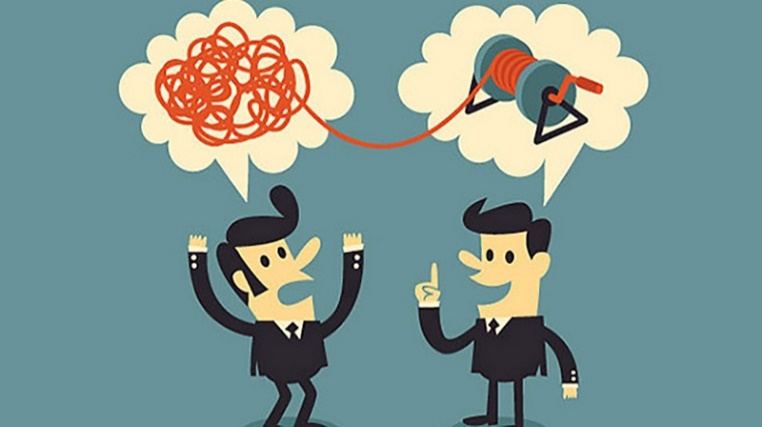 Влияние на географска локализация
Области на наставничеството
Влияние на периоди от учебната година
НАСТАВНИЧЕСТВОТО В ОБРАЗОВАНИЕТО
Moir (1999)
ПРОБЛЕМИ ЗА НАЧИНАЕЩИТЕ УЧИТЕЛИ
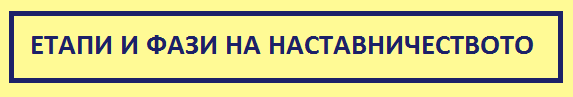 Eisenschmidt (2006)
-
.
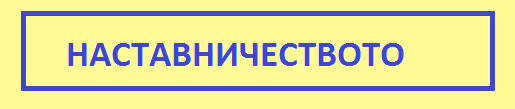 ПРОФЕСИОНАЛНОТО РАЗВИТИЕ НА УЧИТЕЛИТЕ:
Eisenschmidt (2006)
-
.
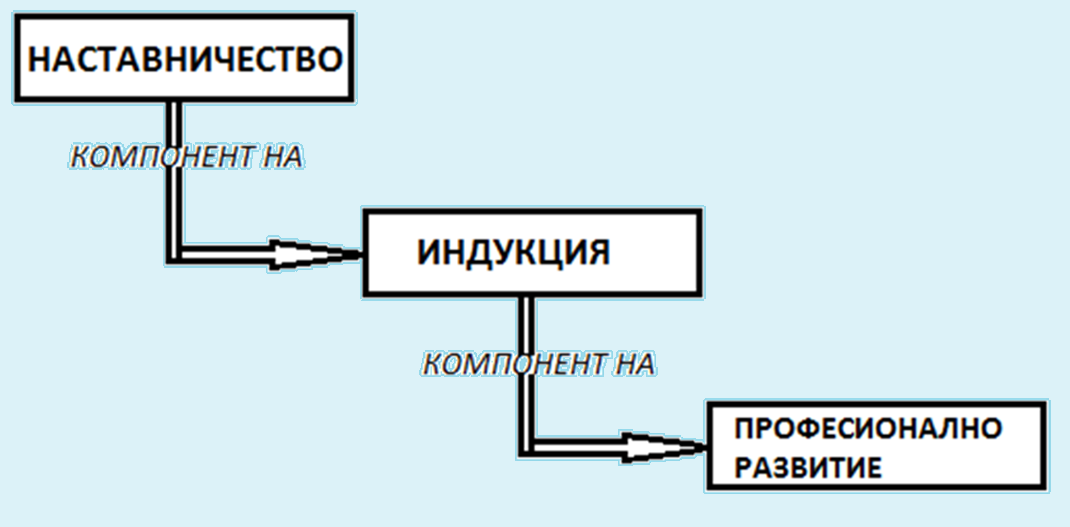 Wong, H. & Wong, R. (1999)
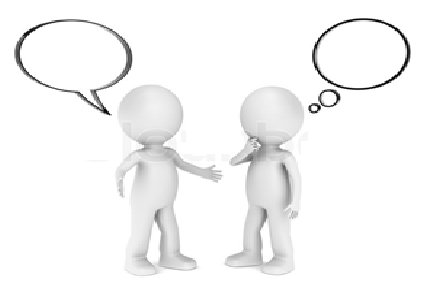 Ефективният учител 
трябва да може да интегрира 
знанията по съдържание 
със специфичните силни страни и потребности на учениците, 
за да се увери, 
че всички ученици се учат и работят 
на високо ниво.
Interstate Teacher Assessment and Support Consortium (InTASC)
ПРОГРАМИ
BTSA - Калифорния
успешно намалява процента на напуснали млади учители с две трети,  
задържане на 96% от учителите от първата година;
В продължение на пет години програмата намалява процента на напускане до 9% в сравнение с 37% процента за новите учители, които не са участвали в такива програми
TxBESS – Тексас 
намалява с 20 % от напусналите
 начинаещи учители
MISSOURI CAREER EDUCATION 
MENTORING PROGRAM
34 % от младите учители
преминали наставнически програми
 остават в училище
BEST – Кънектикът
предоставя на всеки нов учител през първите две години на преподаване наставници, които са обучени от държавата
PROGRAMM NEY WORK - Синсинати, Колумб и Толедо, Охайо, и Рочестър, са намалили процента на напускане на начинаещи учители с повече от две трети (от ниво над 30% до ниво от по-малко от 5%), като предоставят експерт-наставници в първата година на работа на начинаещи учители.
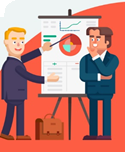 ПРОГРАМИ
Prince George’s County в Мериленд -
40 часа за тренинг за всеки наставник,

Forsyth County в Джорджия  - 
100 часа тренинг за наставници.
Программа наставничества "Траектория"
Ресурсный центр „МЕНТОРИ"
Институт стратегии развития образования РАО, МГППУ, МГПУ
BCPS Teacher Mentor/Trainer Program
Baltimore Country Public Schools
LANDESINSTITUT FÜR LEHRERBILDUNG UND SCHULENTWICKLUNG
Flyeralarm GmbH, Вюрцбург
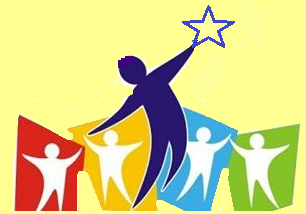 Обучаващите и координиращите наставници
Образователна рефлексия
КОНФЕРЕНЦИИ
Первая международная конференция по наставничеству Global Mentori
Фонд „ТехноНИКОЛЬ“ и  „Рыбаков“
Масачузетски университет, САЩ
Фонд „Дара“ Казахстан,
Protégé Agency
PCC ICF
Фонда «Отцовство»
Innovation Research & Training, 
Университет «Институто де Эмпреса», Испания
Национальный ресурсный центр наставничества
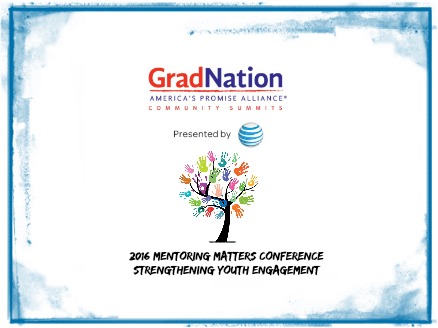 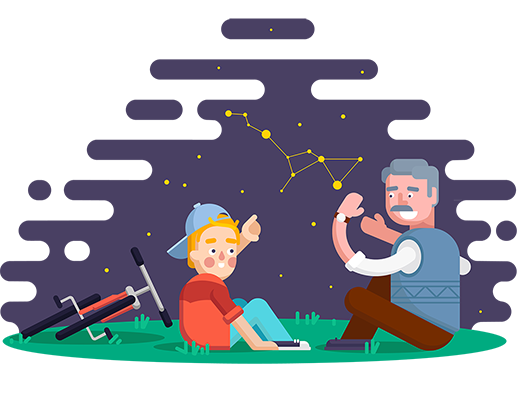 MENTORING: MEETING THE CHALLENGES OF A CHANGING LEGAL PROFESSION
April 12-14, 2018, University of South Carolina School of Law, Columbia, SC.
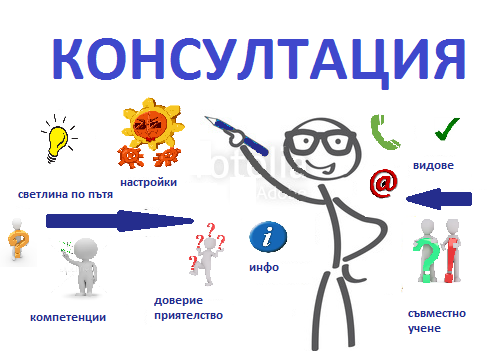 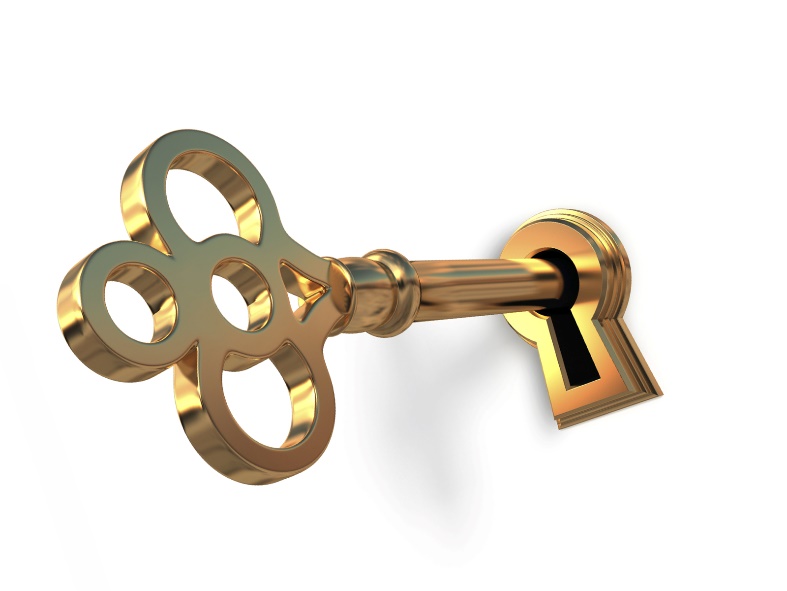 Ключът за успеха 
на наставничеството
„аранжимента на училищни дейности и 
способността да се ангажират учителите в резултативна комуникация
за това как изглежда и се прилага ефективен инструкционален и универсален дизайн"
ИЗВОДИ И ПРЕДЛОЖЕНИЯ
- създаване на макро-политическа рамка за наставничеството
ИЗВОДИ И ПРЕДЛОЖЕНИЯ
- създаване на микрополитики за наставничеството
В средното образование: 
Национален център за наставничество;
Регионални центрове за наставничество;
Пилотни детски градини и училища,
Регионални наставници;
Наставници по училища.
Във висшето образование: 
Учителската професия – регулирана професия;
Нов модел и процедури за акредитация на педагогическите специалности във ВУЗ;
Създаване на Център за наставничество във ВУЗ;
иновативни магистърски програми: наставничество за директори; наставничество за учители; наставничество за РЦППО, ЦЛР, ЦОП, ЦСРИ…
 продължаващо образование през целия професионален цикъл за наставници.
ИЗВОДИ И ПРЕДЛОЖЕНИЯ
ФИНАНСИРАНЕ
държавна и местна власт
”Всеки учител, който напуска професията през първите три години носи загуба от  $50,000. 
Данните се основават на индустриалния стандарт за изчисляване на 2,5 пъти първоначалната заплата на служителя като се включват разходите за персонал и загубата на производителност.”
                                                                                                                                    Wong Harry, Wong Rosemary “Effective Teaching”
Грантови/Донорски схеми
Образователно предприемачество
Гражданско участие – доброволно
Спонсорства
ИЗВОДИ
ЕФЕКТИВНИЯТ  НАСТАВНИК  Е…
Пет характеристики на ефективния наставник ...
НАСТАВНИЦИТЕ СА ТЕЗИ ХОРА В ЖИВОТА  НИ, 
КОИТО ЧРЕЗ СВОЕТО ПОВЕДЕНИЕ, ДЕЙНОСТИ И РАБОТА 
НИ ПОДКРЕПЯТ 
ЗА ДВИЖЕНИЕТО НИ НАПРЕД, ЗА БЛАГОПОЛУЧИЕТО НИ И 
ЗА РАЗГРЪЩАНЕ НА ПОТЕНЦИАЛА НИ.
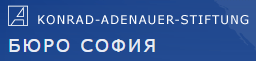 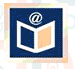 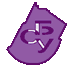 БЛАГОДАРЯ ЗА ВАШЕТО ВНИМАНИЕ И ВРЕМЕ!